Injection hardware and test facilites
Tank = 4100 liter
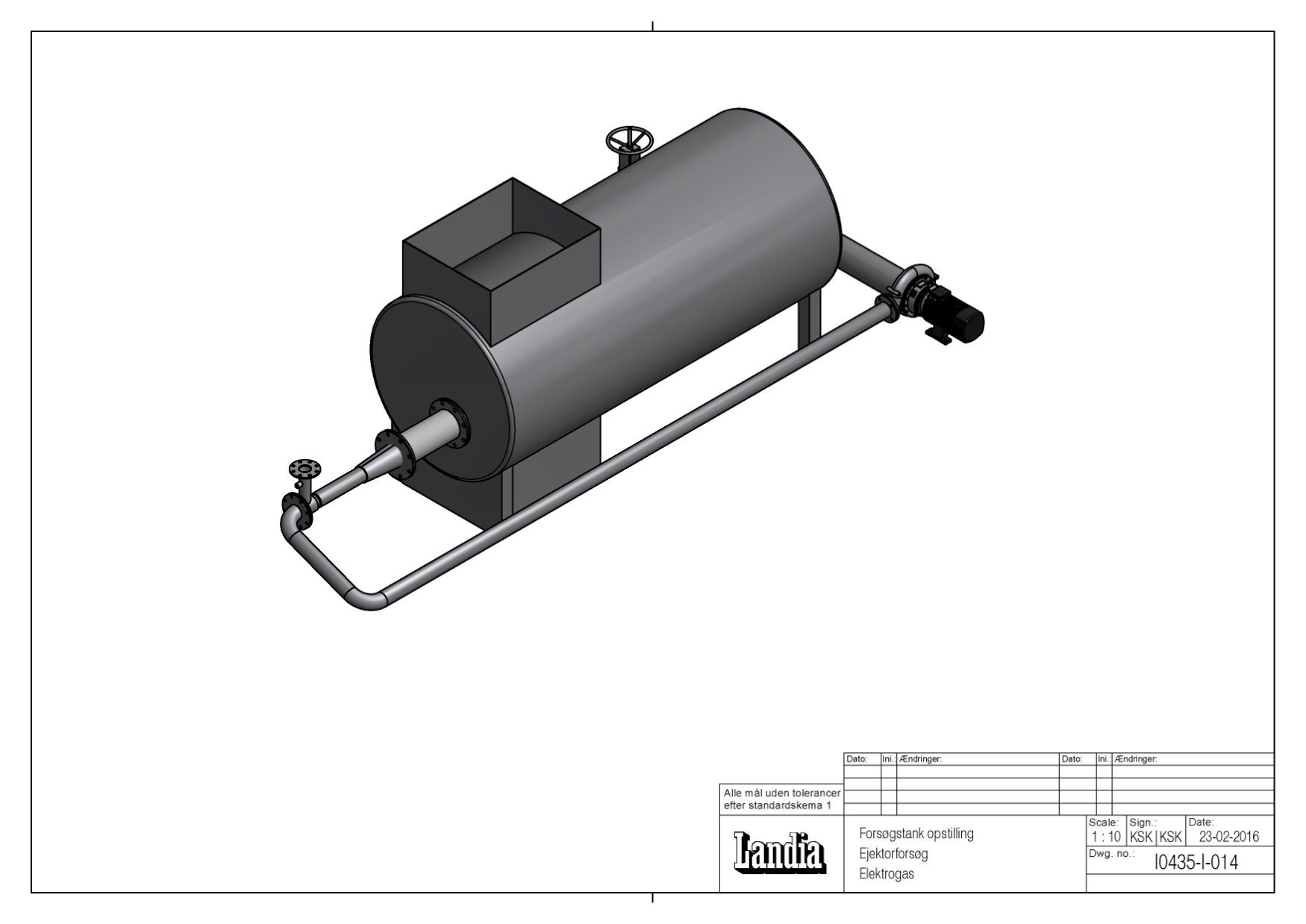 Transparent pipe where we can take
pictures of the liquid flow from the ejector
to measure the bubble size
Dimension:
Ø300 – Ø400 mm
Length: 500 mm
Pump
Ejector
Gas supply
To this pipe we can build on different measuring
devices to measure flow, pressure etc..
Injection hardware and test facilites
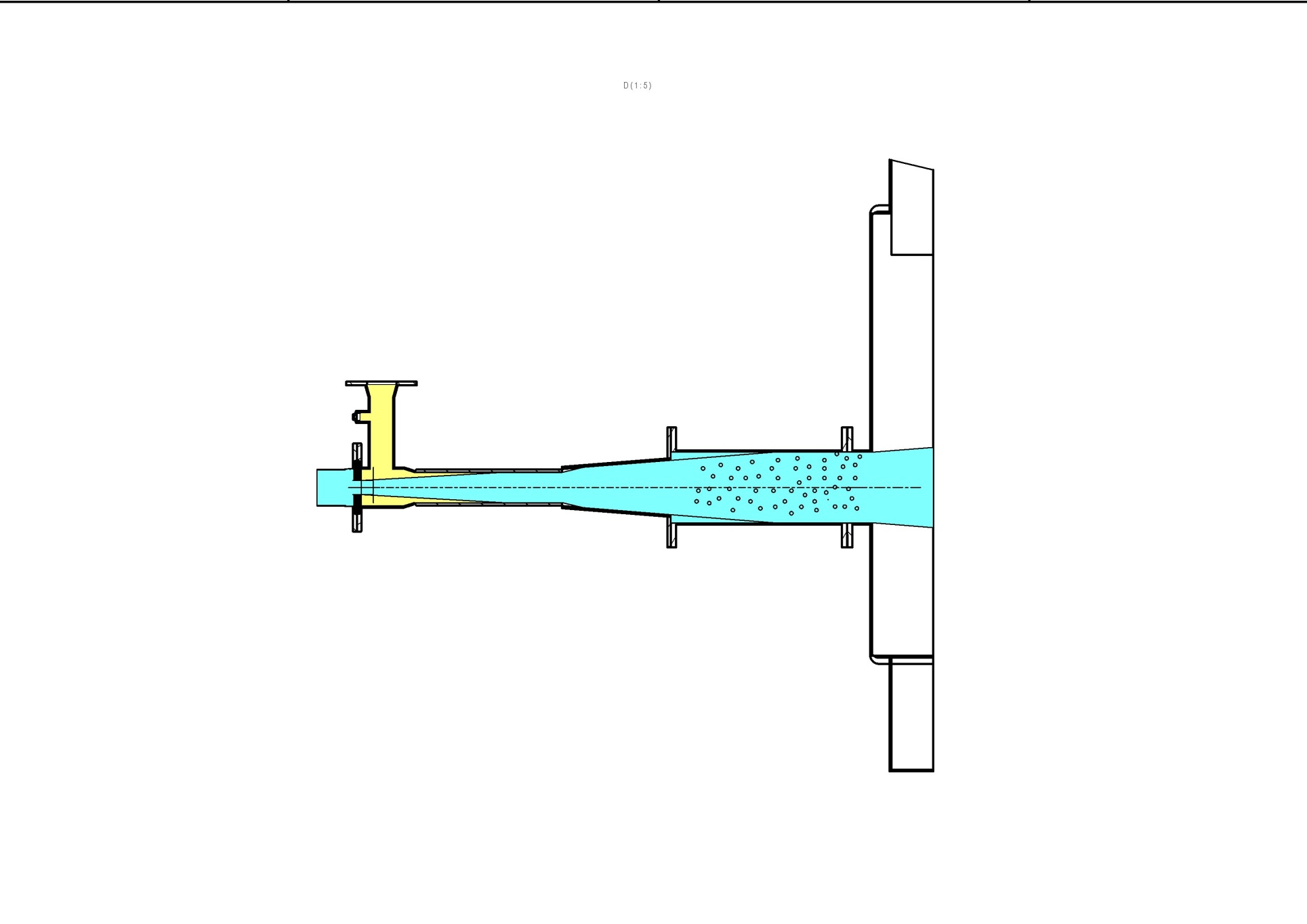 Gas supply
Ejector
Transparant pipe
Tank
Different nozzle size
can be installed.
Liquid flow
Bubble size?